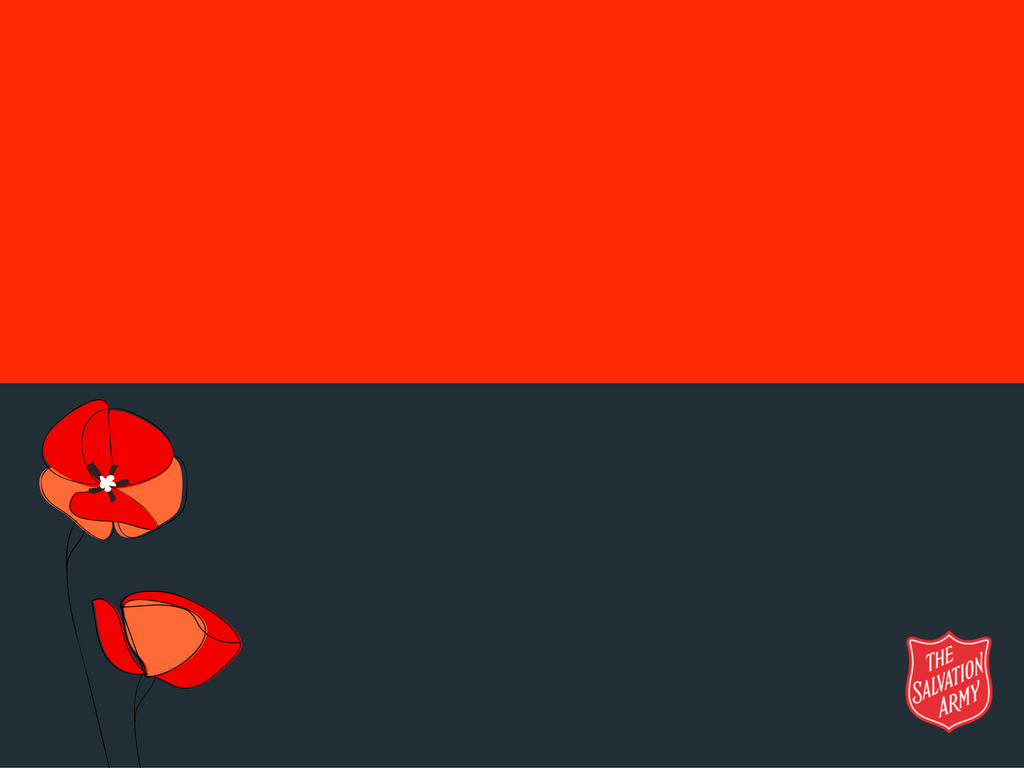 REMEMBRANCE DAY
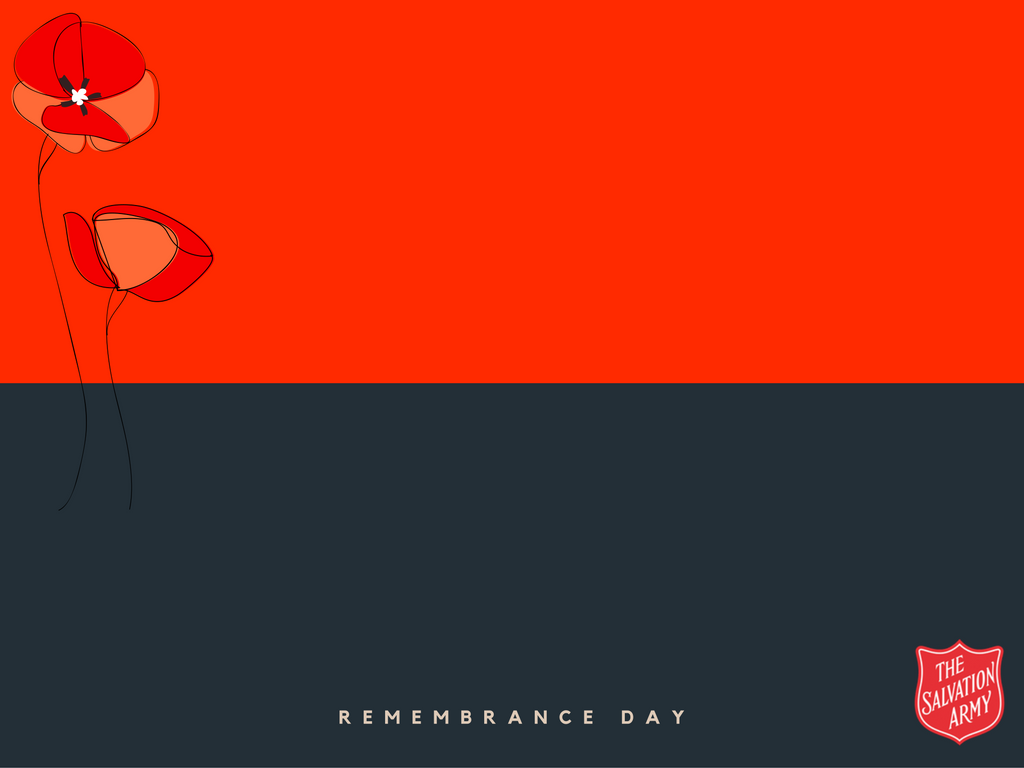 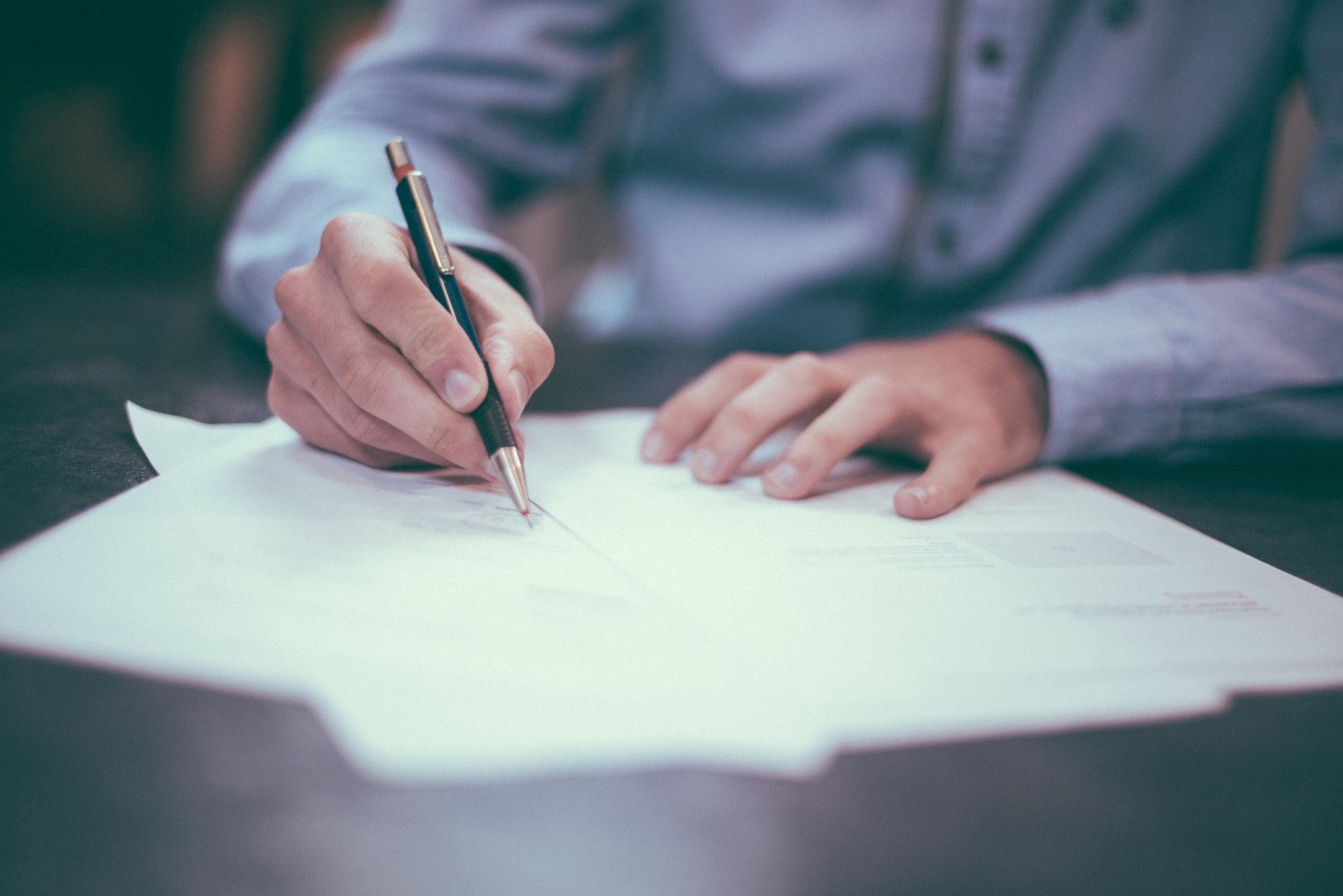 YOUR HOMEWORK?
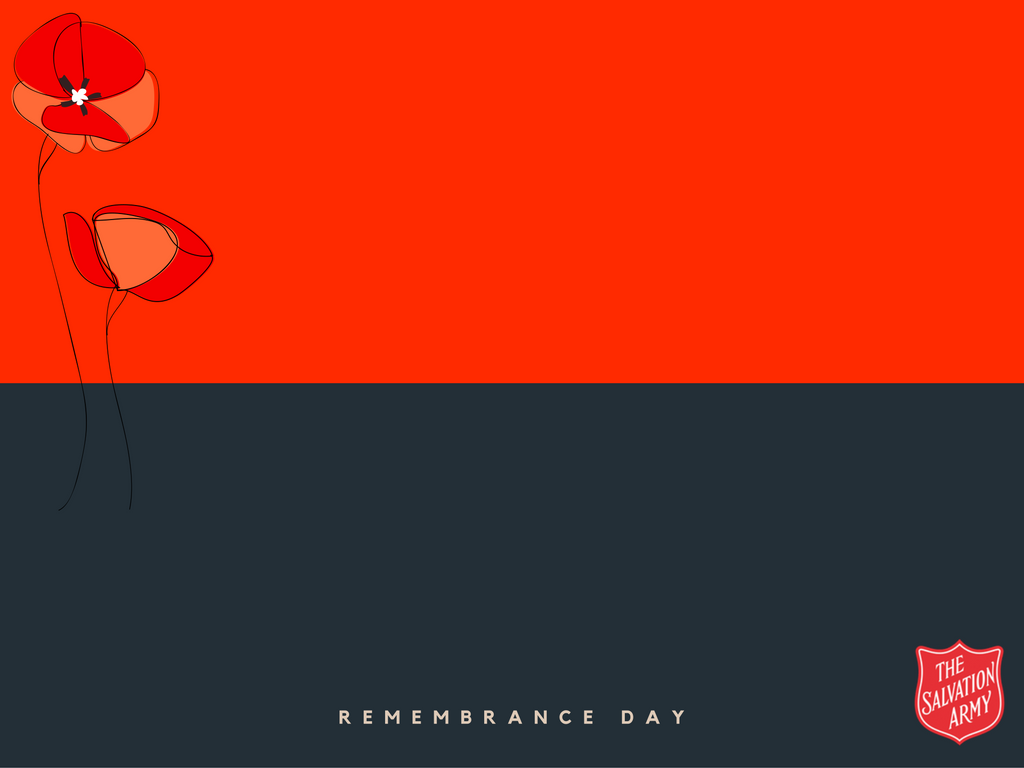 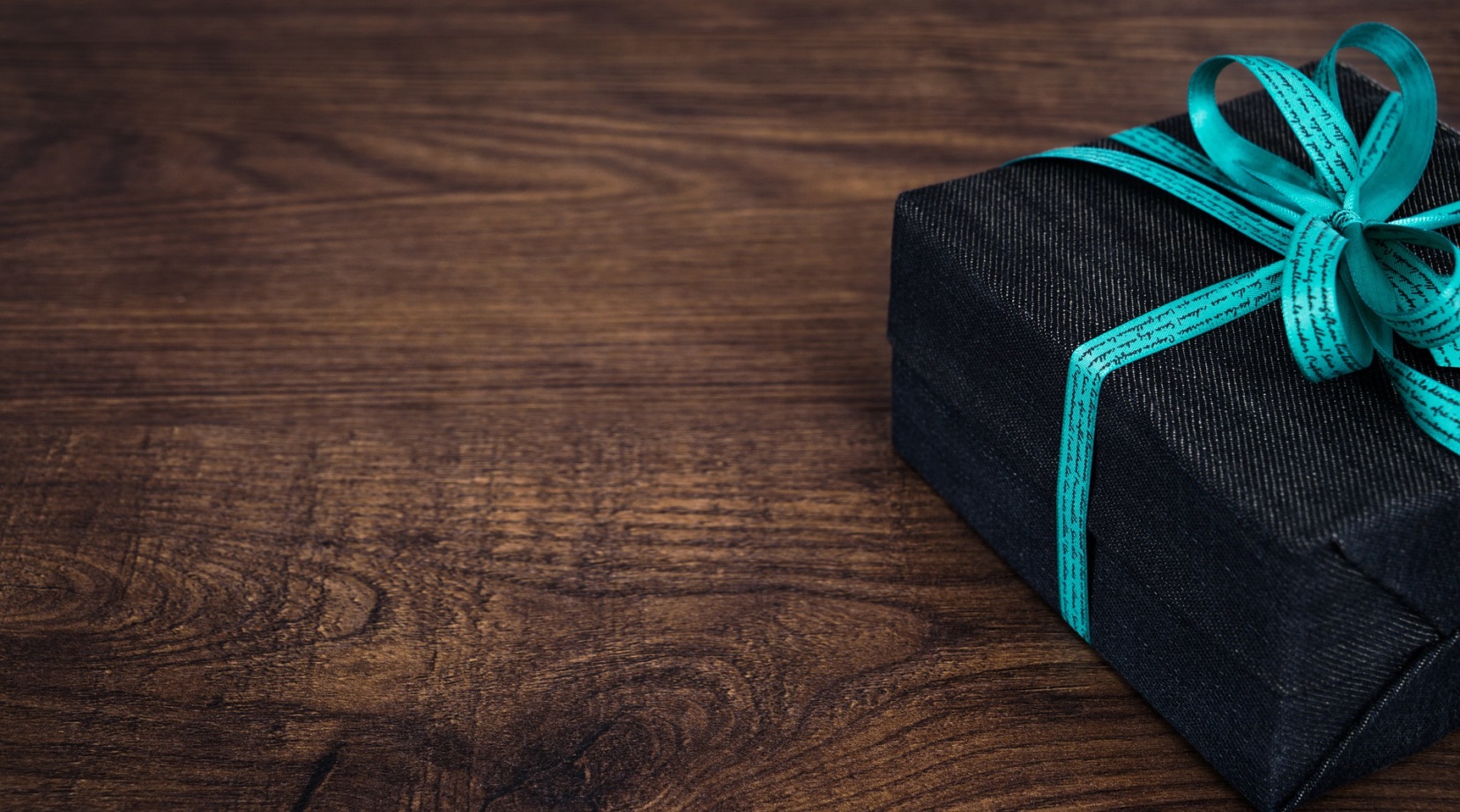 A FAMILY MEMBER’S BIRTHDAY?
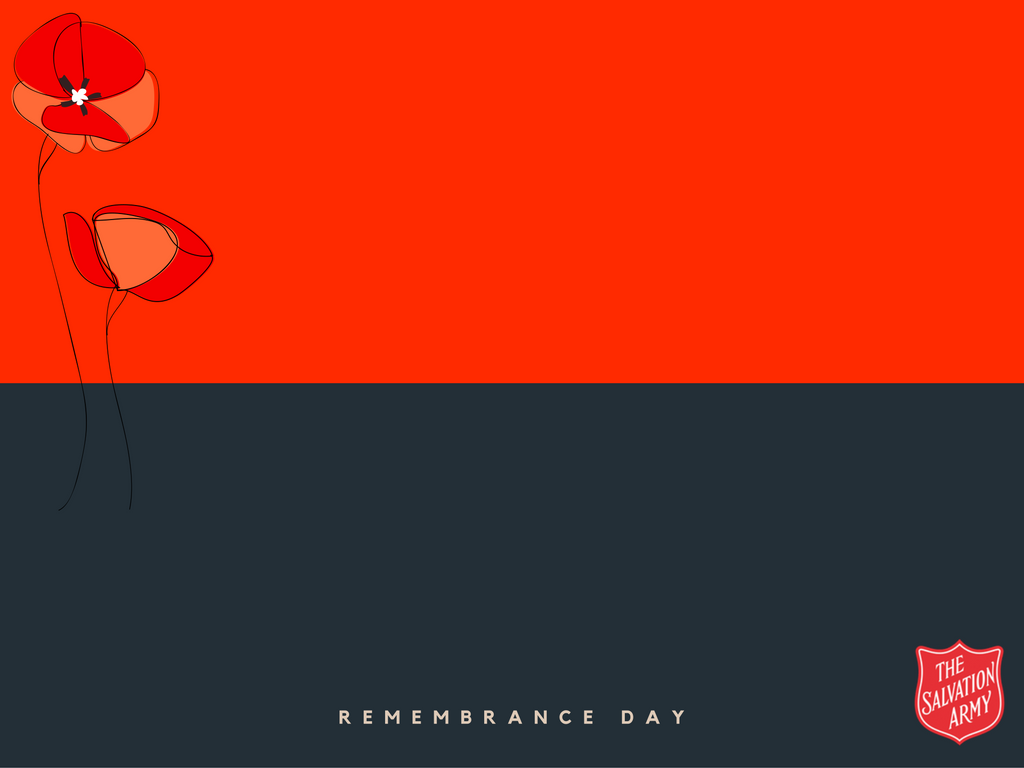 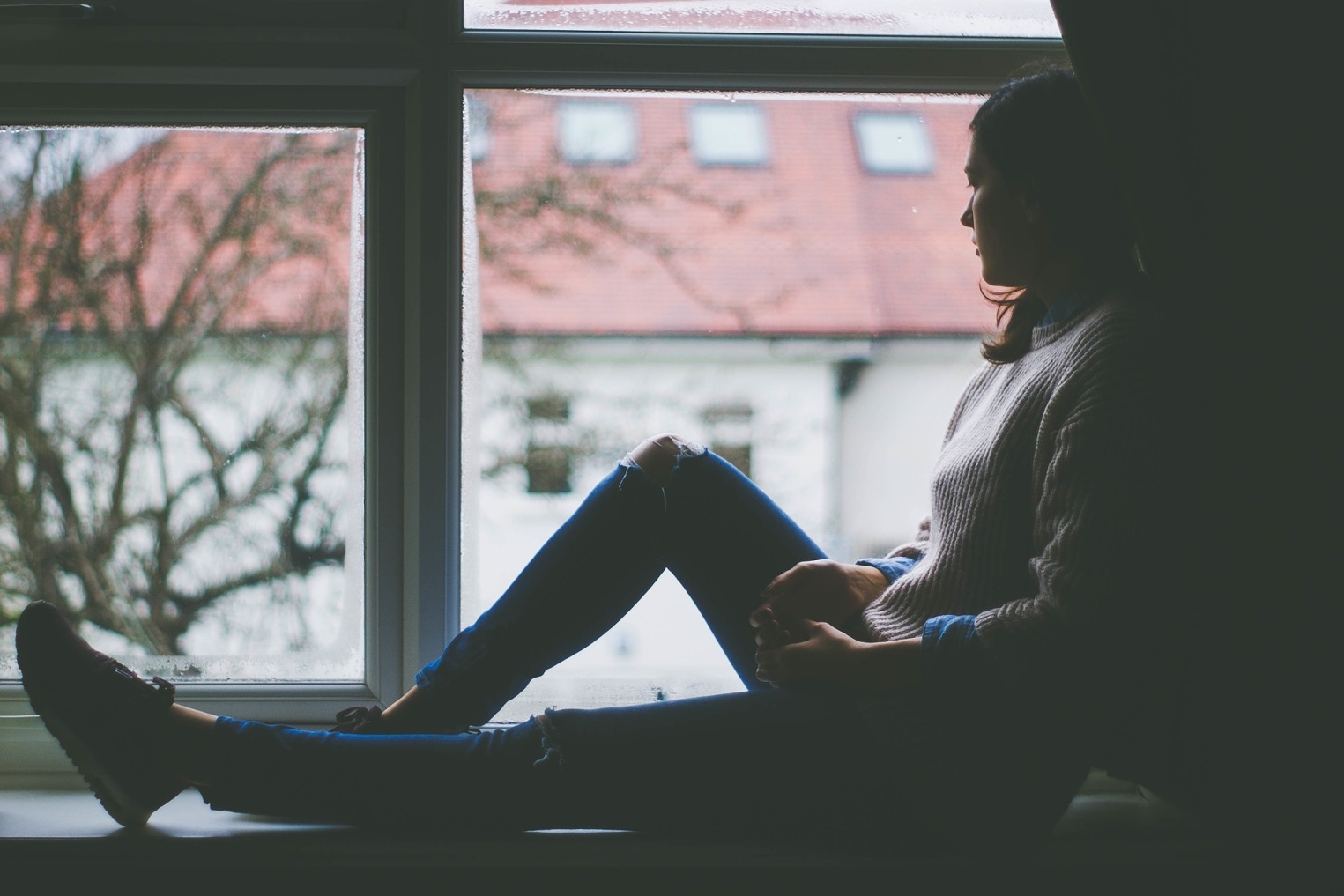 SOMETHING A FRIEND WAS GOING THROUGH?
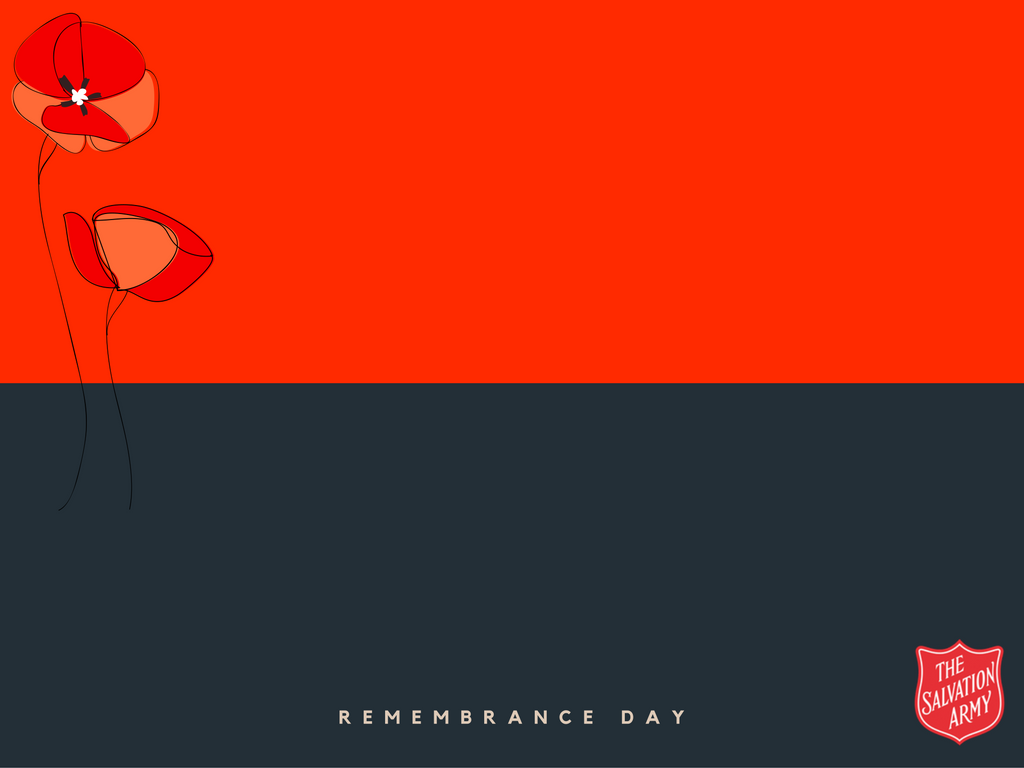 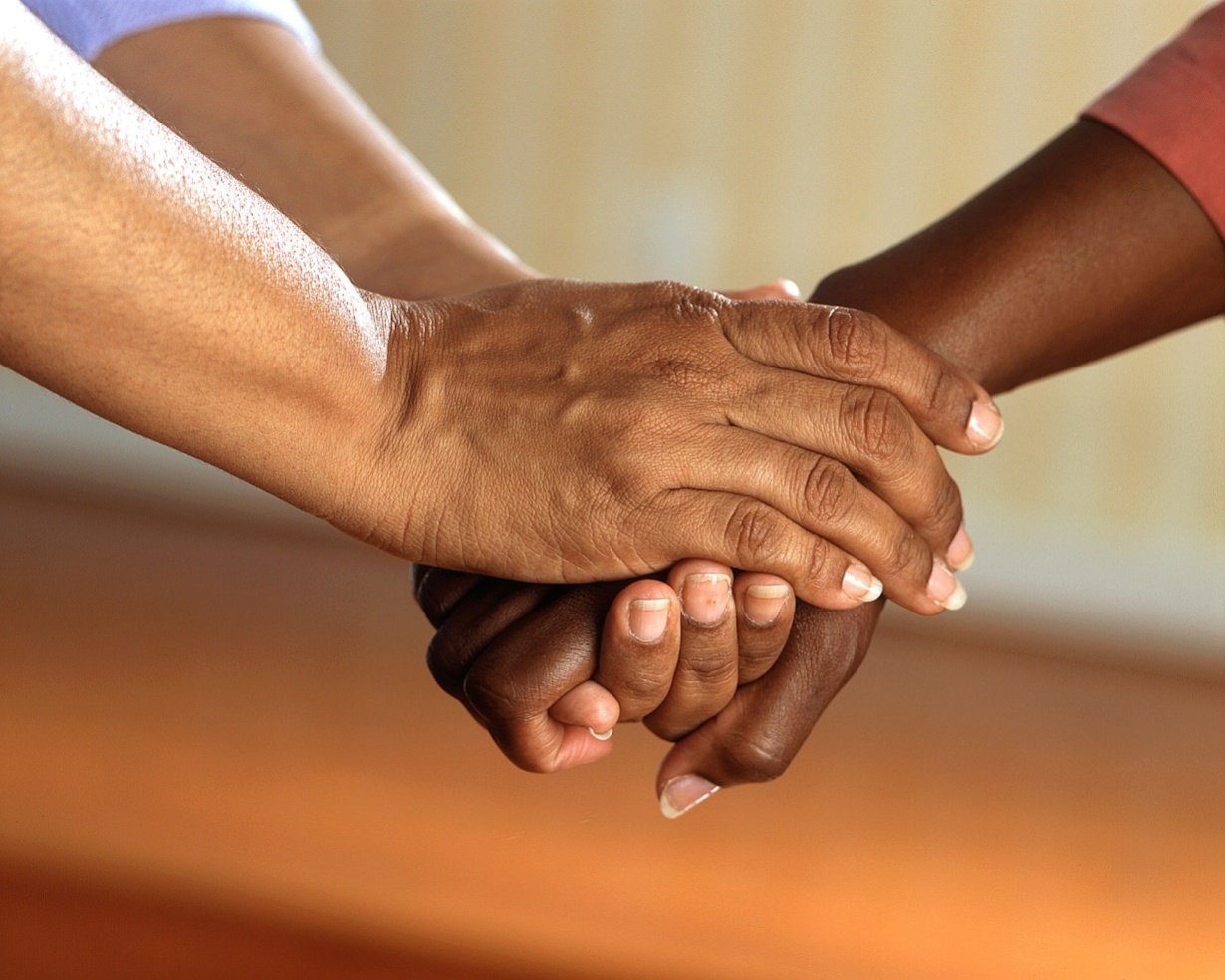 SOMETHING SOMEONE HAS DONE FOR YOU?
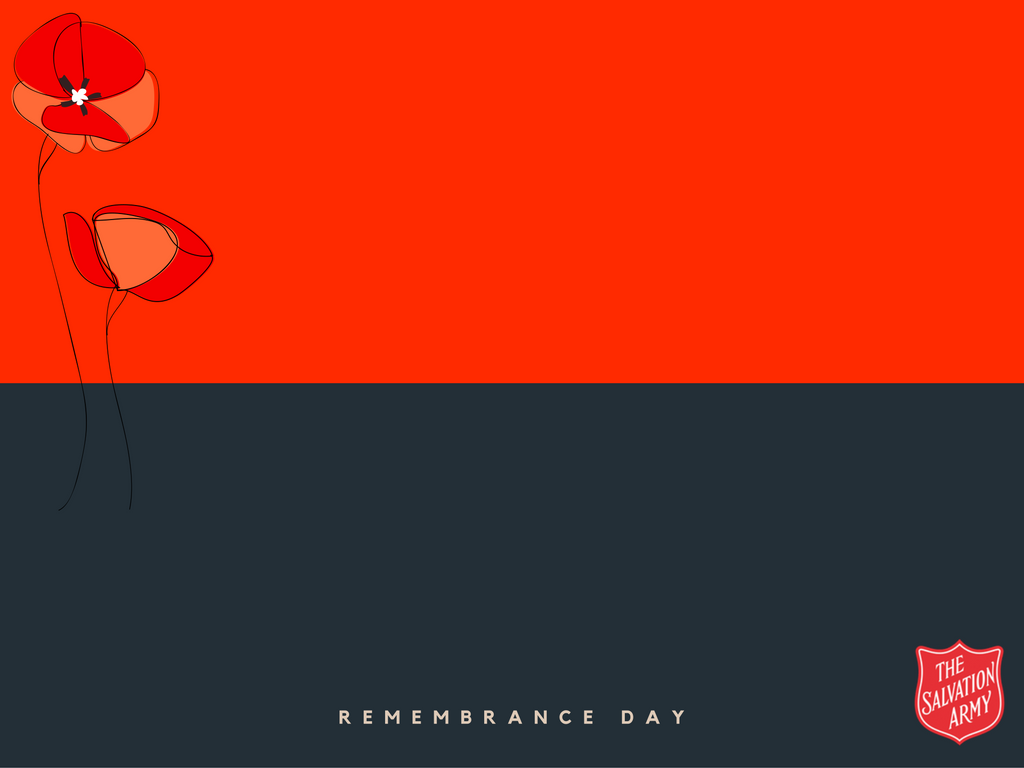 WHAT ARE WE REMEMBERING?
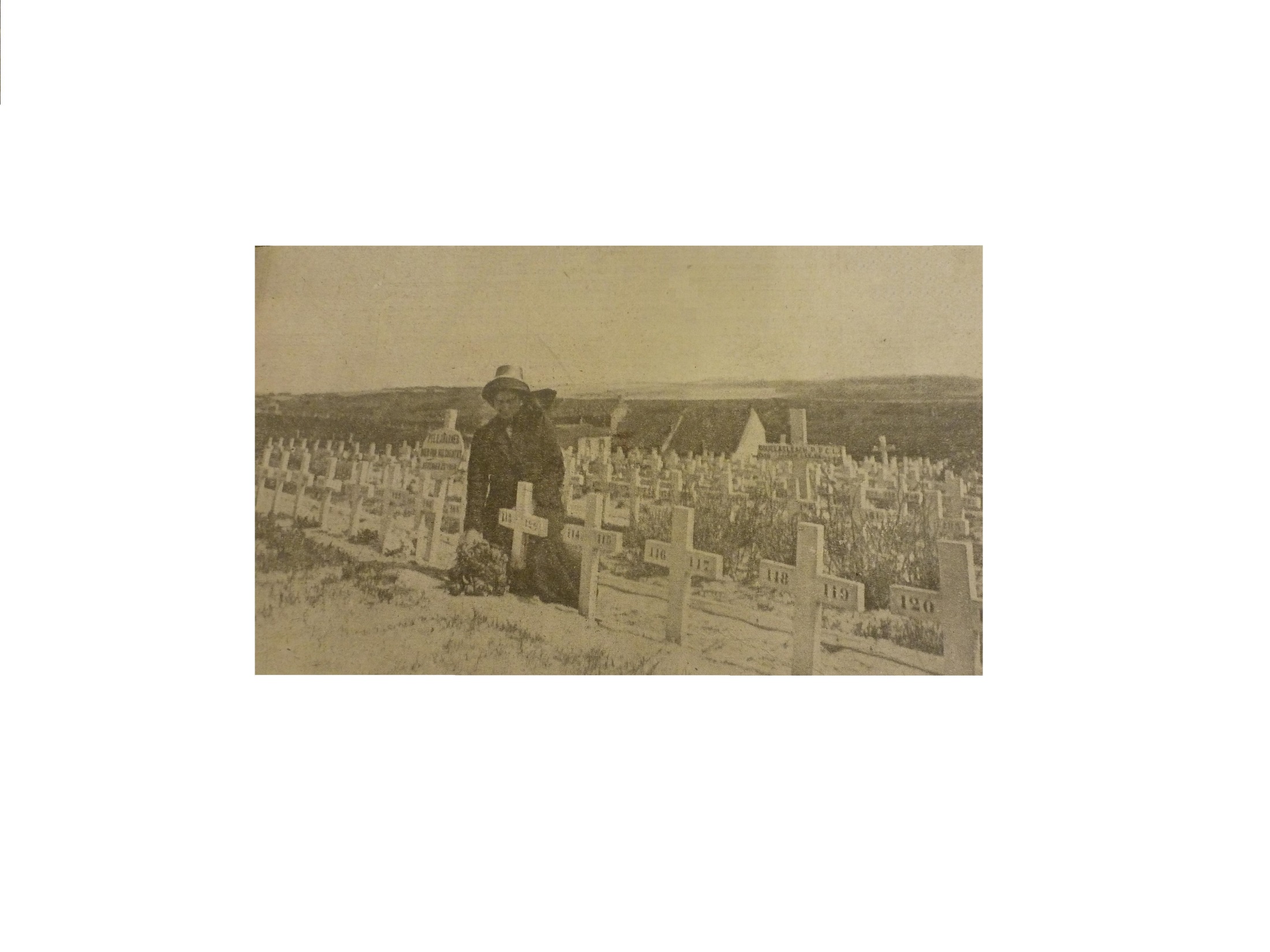 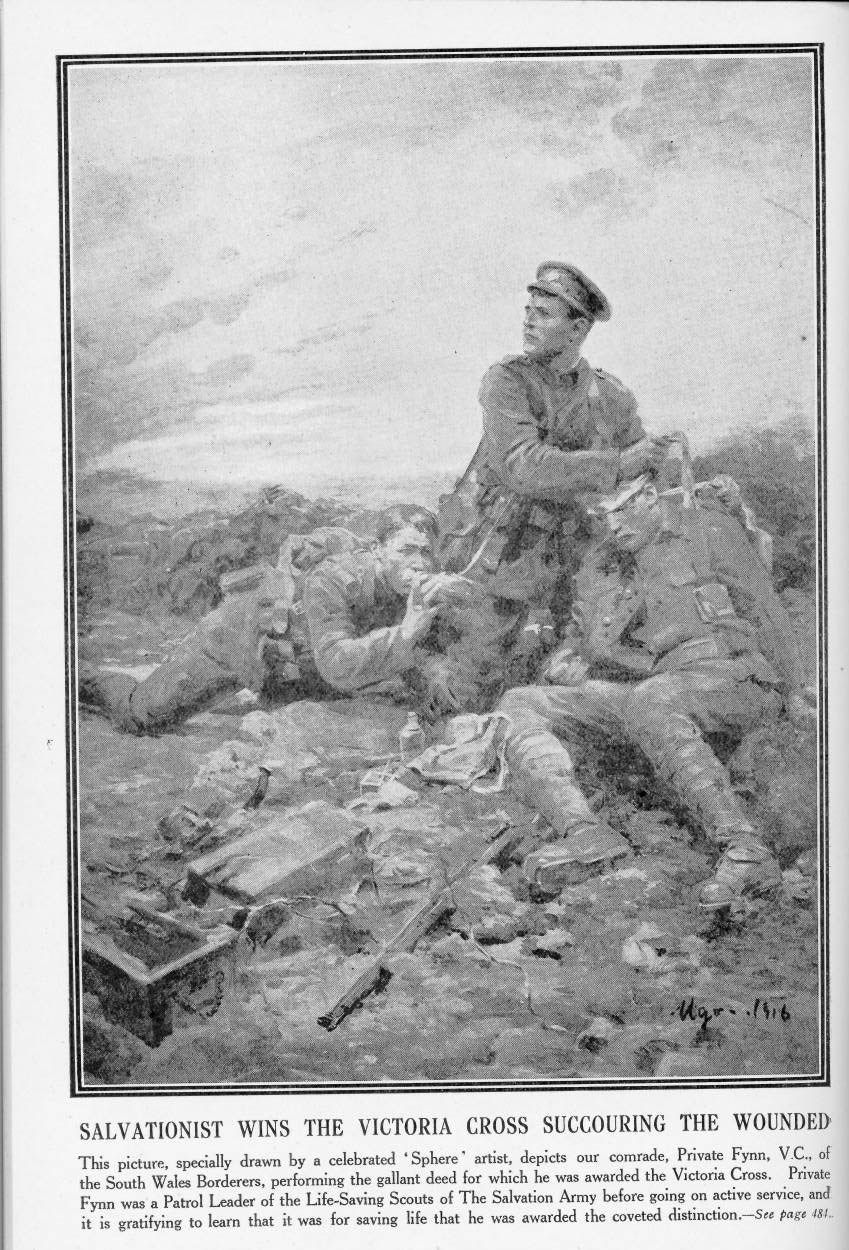 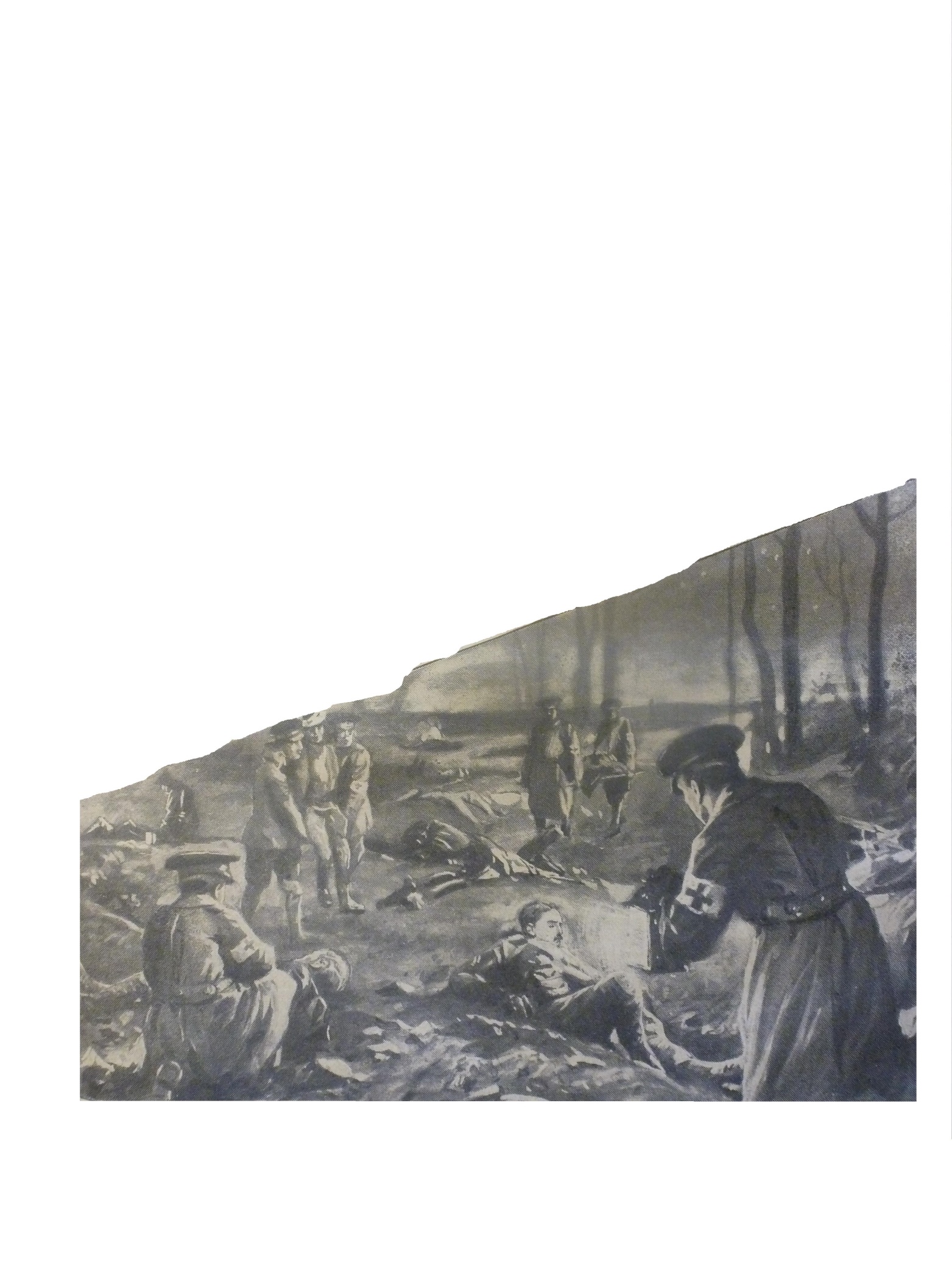 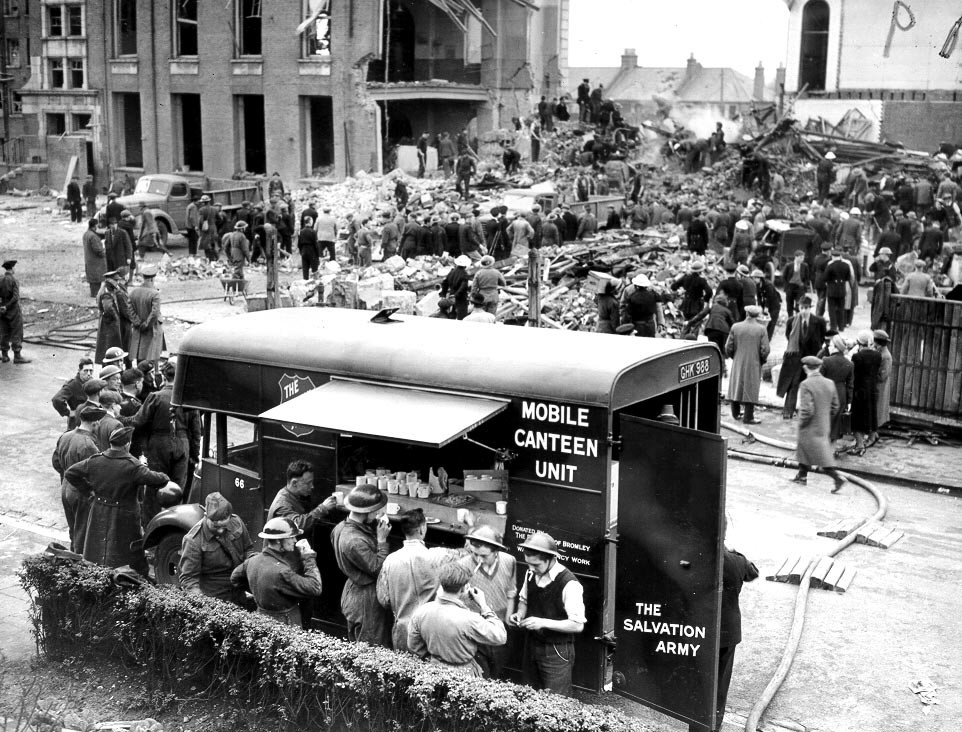 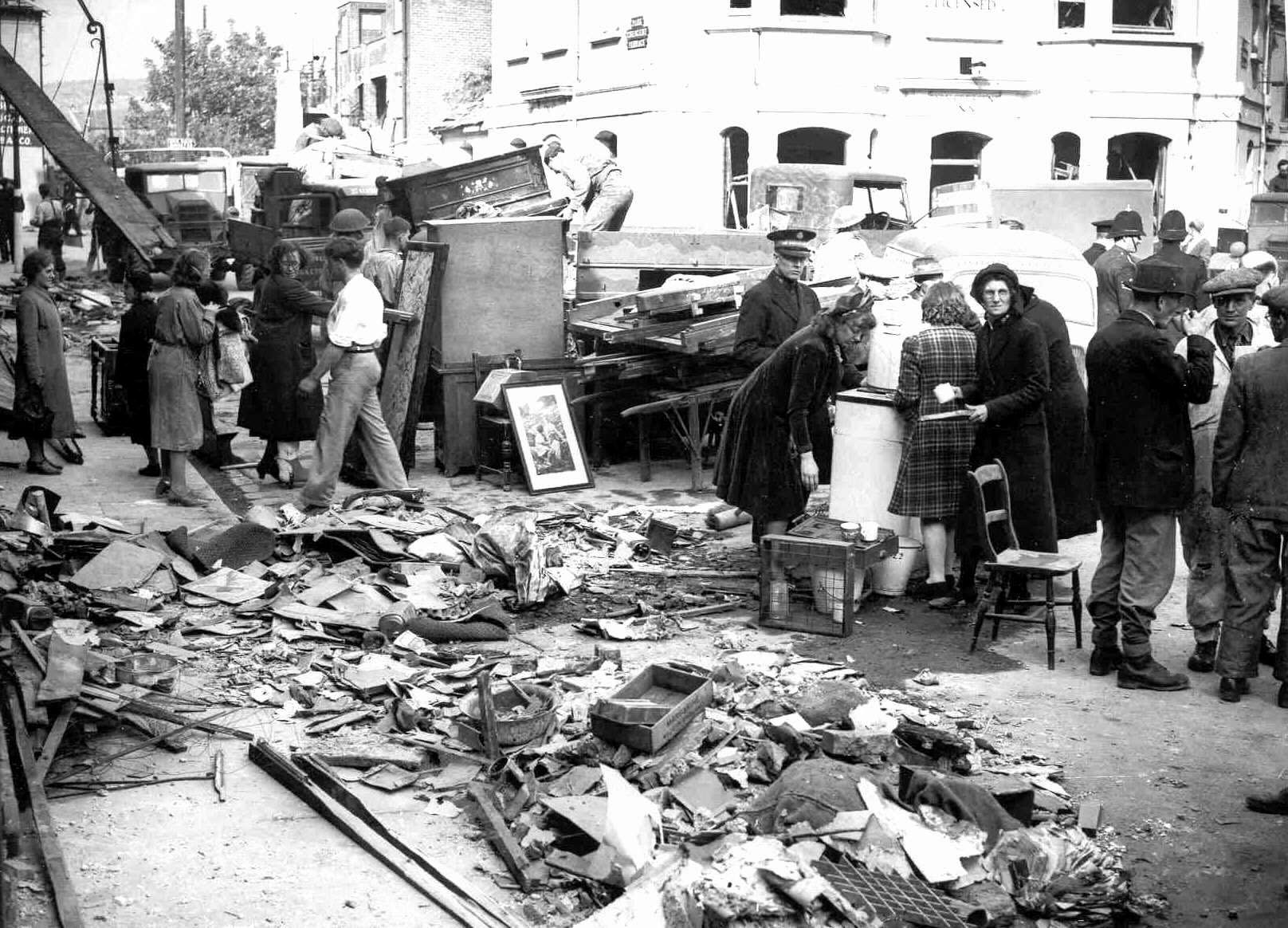 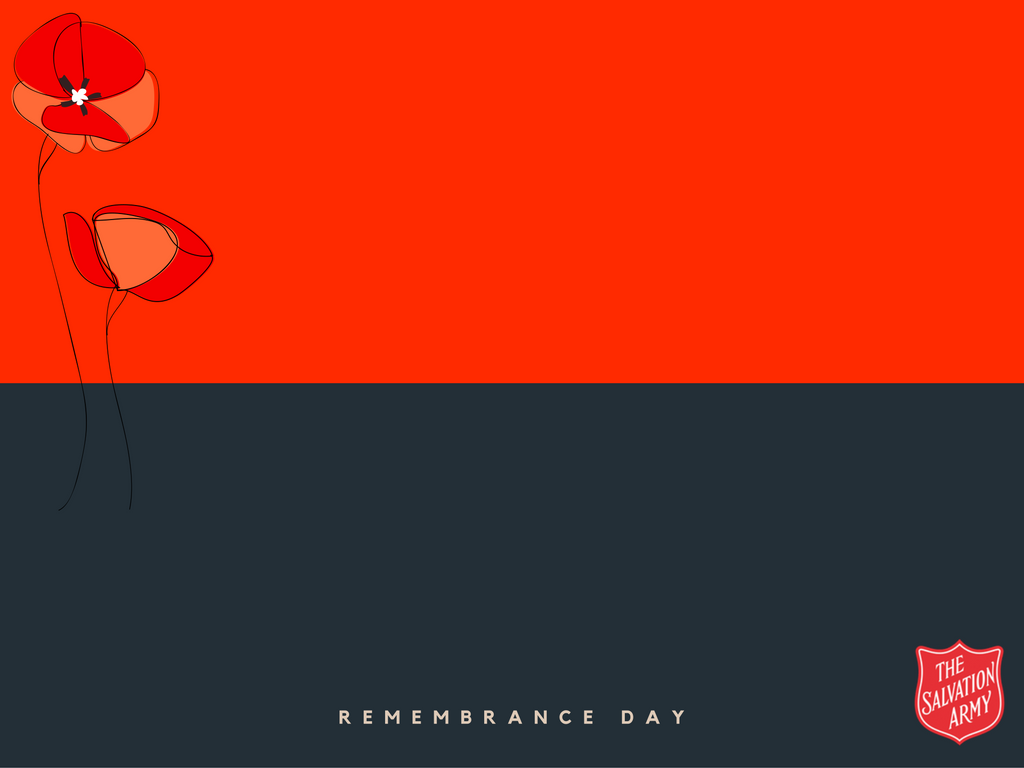 ‘Peace I leave with you; my peace I give you. I do not give to you as the world gives. Do not let your hearts be troubled and do not be afraid.’

John 14:27 NIV
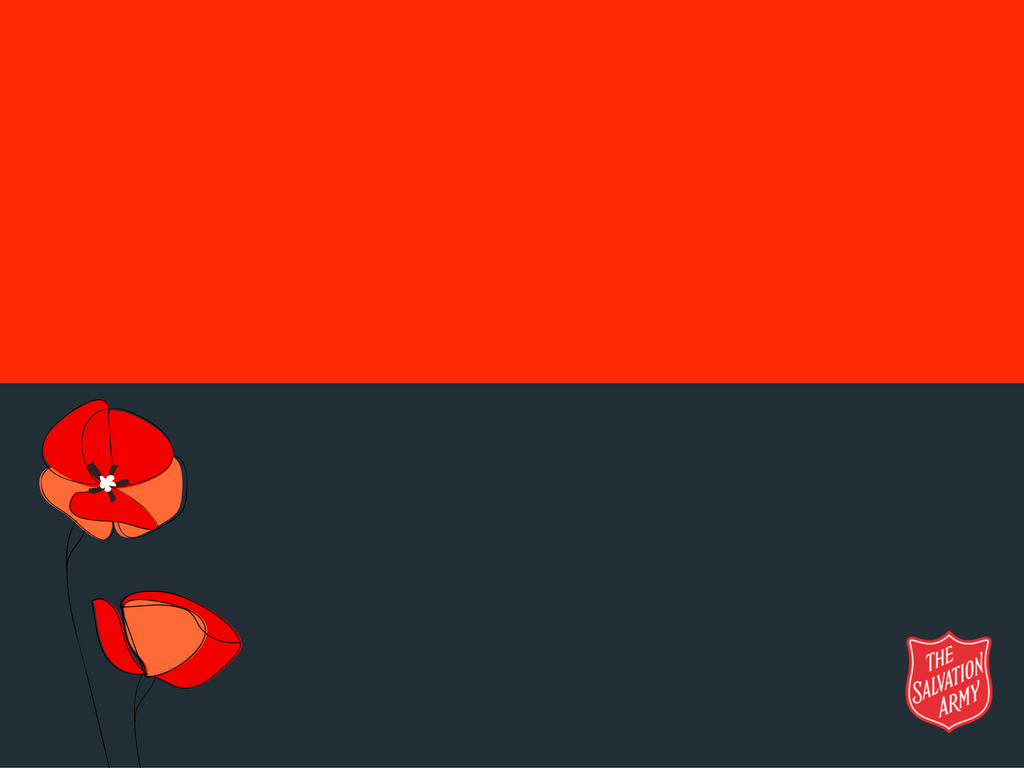 REMEMBRANCE DAY